BUILDING PRODUCTS
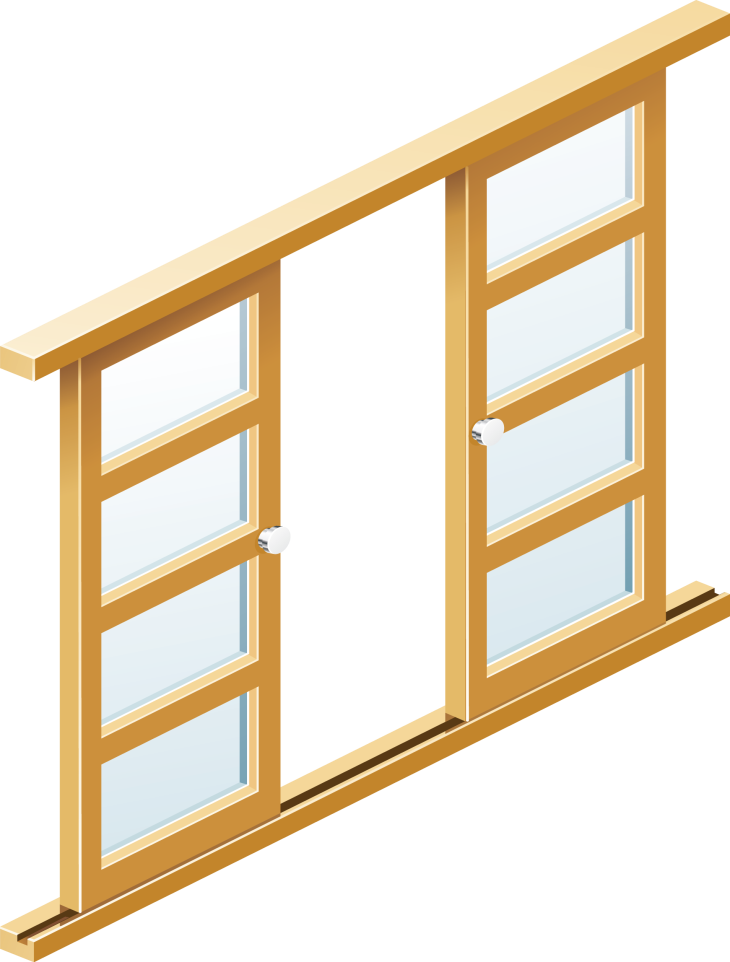 Benefits
Limitations
This is an example text.
Go ahead and replace it with your own text. Go ahead and replace it with your own text. 

This is an example text. This is an example text. Go ahead and replace it with your own text. Go ahead and replace it with your own text. 
This is an example text. This is an example text. Go ahead and replace it with your own text.
This is an example text.
Go ahead and replace it with your own text. Go ahead and replace it with your own text. 

This is an example text. This is an example text. Go ahead and replace it with your own text. Go ahead and replace it with your own text. 
This is an example text. This is an example text. Go ahead and replace it with your own text.
THIS IS AN EXAMPLE TEXT
This is an example text. Go ahead and replace it with your own text. Go ahead and replace it with your own text. This is an example text. This is an example text. Go ahead and replace it with your own text. Go ahead and replace it with your own text. This is an example text. This is an example text. Go ahead and replace it with your own text.